Освоение космоса
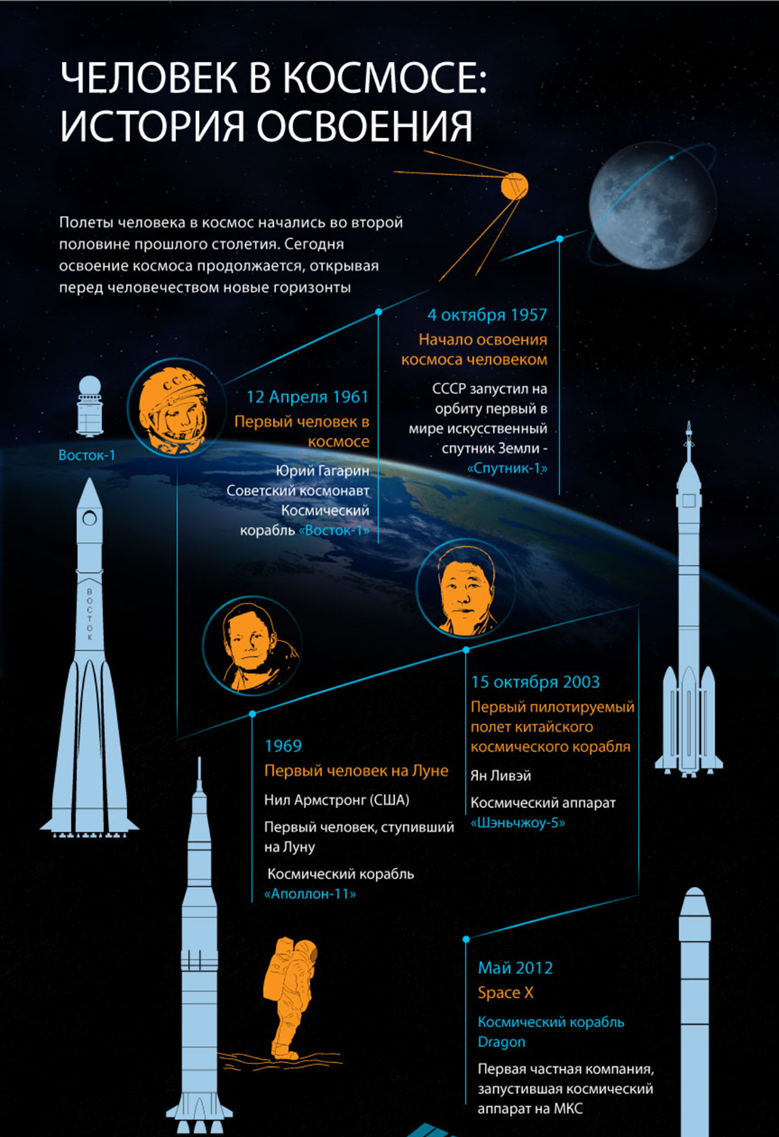 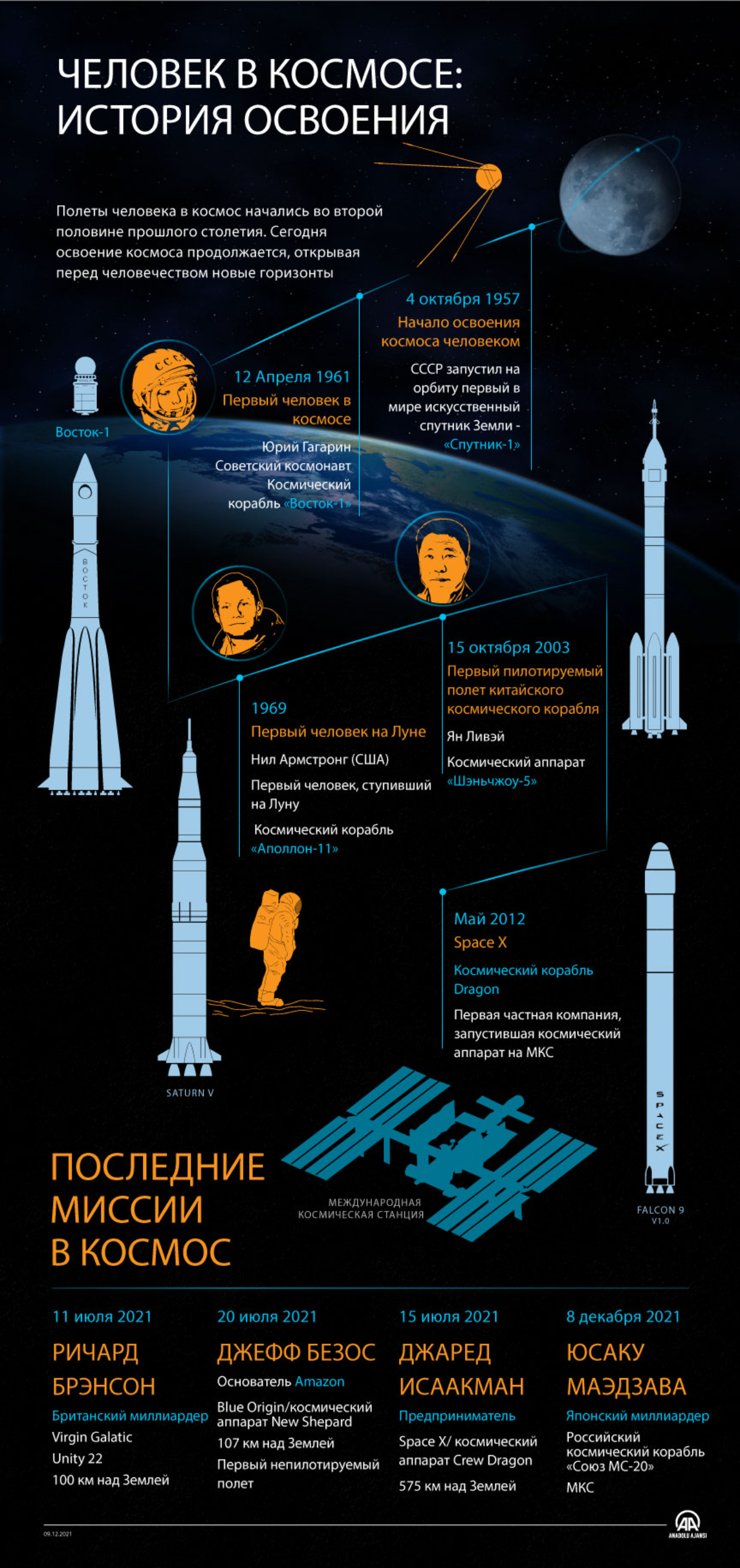 1. Защита от разрушительного астероида. Если мы не хотим однажды встретить судьбу динозавров, нам нужно защитить себя от угрозы попадания большого астероида. Мудро финансируемая космическая программа позволила бы нам обнаружить опасный объект задолго до того, как он поразит Землю, и отправить космический аппарат, который смог бы с помощью направленного взрыва направить астероид на другой курс.

2. Оно приведет к великим изобретениям. Очень много устройств, материалов и процессов, изначально разработанных для космической программы, нашли применение на Земле — их было так много, что у NASA появился офис, который ищет способы перепрофилирования космических технологий в продукты.
3. Космос полезен для здоровья. Международная космическая станция породила множество медицинских инноваций, которые нашли применение на Земле, например, способ доставки противораковых лекарств непосредственно к опухоли; устройство, которое позволяет медсестре проводить УЗИ и передавать результаты врачу за тысячи километров; роботизированный манипулятор, который может выполнять сложную операцию внутри аппарата МРТ.

4. Исследование космоса — источник вдохновения. Если мы хотим, чтобы наши дети в этом мире стремились стать великими учеными и инженерами, а не рэперами, ведущими реалити-шоу или финансовыми магнатами, очень важно вдохновить их на правильную деятельность.
5. Это важно для государственной безопасности. Ведущие мировые страны должны обнаруживать и предотвращать враждебные намерения или террористические группы, которые могут развернуть оружие в космосе или атаковать навигационные, коммуникационные спутники и спутники наблюдения.
6. Нам нужно космическое сырье. В космосе есть золото, серебро, платина и другие ценные вещества. Много внимания привлекли мероприятия частных компаний, которые предусматривают добычу полезных ископаемых на астероидах, но космическим шахтерам не придется далеко ходить, чтобы найти богатые ресурсы.

7. Государства могут мирно работать вместе. Международное сотрудничество на поле космоса будет исключительно взаимовыгодным. С одной стороны, большие расходы были бы распределены на всех. С другой — это помогло бы установить тесные дипломатические отношения между странами и создать новые рабочие места для обеих сторон.
8. Есть ли жизнь в космосе? Почти половина людей на Земле считает, что где-то в космосе есть жизнь. Четверть из них думает, что инопланетяне уже посещали нашу планету.

9. Людям нужно утолять жажду исследований. Наши первобытные предки распространились из Восточной Африки по всей планете, и с тех пор мы не останавливаем движением. Мы ищем свежие территории за пределами Земли, поэтому единственный способ утолить это первобытное желание — отправиться в межзвездное путешествие на несколько поколений.

10. Нам нужно колонизировать космос, чтобы выжить. Наша способность выводить спутники в космос помогает нам наблюдать и бороться с насущными проблемами на Земле, от лесных пожаров и разливов нефти до истощения водоносных горизонтов, которые нужны людям для снабжения питьевой водой. Но рост населения, жадность и легкомыслие приводят к серьезным экологическим последствиям и повреждениям нашей планеты. Земля сможет выдержать от 8 до 16 миллиардов человек — а ее население уже перешагнуло отметку в 7 миллиардов. Возможно, нам нужно быть готовыми к колонизации другой планеты, и чем быстрее, тем лучше.
Вселенская тайна: 10 мифов о космосе, в которые надо перестать верить
 
 Мы взрываемся в космосе
Как многие мифы, которым верят, эта идея была практически создана с нуля Голливудом. Зачастую кинематографисты не шибко беспокоятся о подлинности фактов. Они с готовностью представят реальность в любом нужном свете, лишь бы снять сцену поинтереснее. Из кино мы знаем, что, стоит человеку появиться в открытом космосе без защитного костюма, он покойник: спустя мгновение он, скорее всего, взорвется и превратится в фонтан из крови и кишок (в зависимости от возрастного ограничения фильма). 
 
Венера и Земля идентичны
Венеру часто называют нашим близнецом, но это не значит, будто она такая же как Земля. Эта идея появилась, когда у нас не было представления о том, как именно выглядит поверхность планеты. Из-за ее невероятно плотной атмосферы мы не могли этого понять до того, как отправили туда летательный аппарат, который обнаружил, насколько на самом деле недружелюбна и бесплодна поверхность Венеры.
 
Солнце — это огненный шар
Вообще-то Солнце светится, а не горит. Среднестатистический человек не увидит в этом сколь бы то ни было значимой разницей, но жар, выделяемый Солнцем, — результат ядерной реакции, а не химической (а горение — химическая реакция).
 
Солнце желтого цвета
Попросите кого угодно нарисовать Солнце — и он немедленно возьмется за желтый карандаш. Тем не менее Солнце мы видим желтым только благодаря нашей атмосфере, настоящий цвет Солнца — белый. Если вы когда-нибудь встретите астронавта или кого-нибудь, кто был в космосе, спросите у него об этом непременно.
Земля ближе к солнцу летом
На первый взгляд это утверждение кажется довольно логичным. Наша планета максимально нагревается, когда она ближе всего к источнику тепла. Как бы то ни было, эта идея появилась из-за недопонимания того, что такое смена сезонов. Это не расположение относительно Солнца, это наклон нашей орбитальной оси. Ось, вокруг которой вращается наша планета, накренена в одну сторону. Когда эта ось наклонена в сторону Солнца, в том полушарии, которое как бы указывает на Солнце, лето. Когда оно «смотрит» в другую сторону, в нем зима. Но то, что Земля иногда ближе, а иногда дальше к Солнцу, — не миф. Наша планета движется по орбите, имеющей форму эллипса (как и большая часть других планет). 
 
 
У Луны есть темная сторона
Мысль о том, что у Луны есть сторона, постоянно пребывающая в сумраке, неправильна. Луна синхронно вращается с Землей, а это значит, что одна и та же сторона обращена в нашу сторону, а не в сторону Солнца. Все стороны Луны постоянно получают солнечный свет в различных точках. 
 
 
Звук в космосе
В кино изредка случается услышать звук в космосе. Думаю, если вам выпал шанс снять взрыв или драматическую смерть, вы непременно захотите, чтобы аудитория это услышала. Но в космосе нет атмосферы, а значит, нет ничего, через что могли бы проходить звуковые волны.
Вы не можете пролететь через пояс астероидов
Об этом мы все узнали из «Звездных войн». Одна из тех деталей, в которых кинематографисты обычно путаются, когда речь заходит о космосе, — точная передача размеров. Это не их вина: если бы они показывали все в истинном размере, мы бы просто смотрели на черный экран с маленькими точками здесь и там (планеты или другие космические объекты). Космос — очень, очень, очень большой. Даже если пояс астероидов состоит из многих миллионов астероидов, вам нужно быть самым большим неудачником во Вселенной, чтобы задеть один из них. Это не невозможно, но шансы минимальны. 
 
Великая Китайская стена видна из космоса
Ответ — нет. Об этом «факте» в интернете прочитали уже, кажется, все. Странно, что он все еще числится среди достоверных фактов.
 
 
NASA получает почти четверть государственного бюджета
Несомненно, США больше, чем кто-либо еще, потратили на исследование космического пространства, но, к сожалению, эти траты были относительно незначительными в последние годы, поскольку NASA понемногу теряет общественную поддержку. Опросы регулярно показывают, что среднестатистический житель США считает, будто ведомство получает значительный кусок федерального бюджета, подчас 25%. Но дело в том, что NASA даже близко не получает таких денег. По сути, на протяжении почти всего времени существования NASA их бюджет всегда был в пределах одного процента.
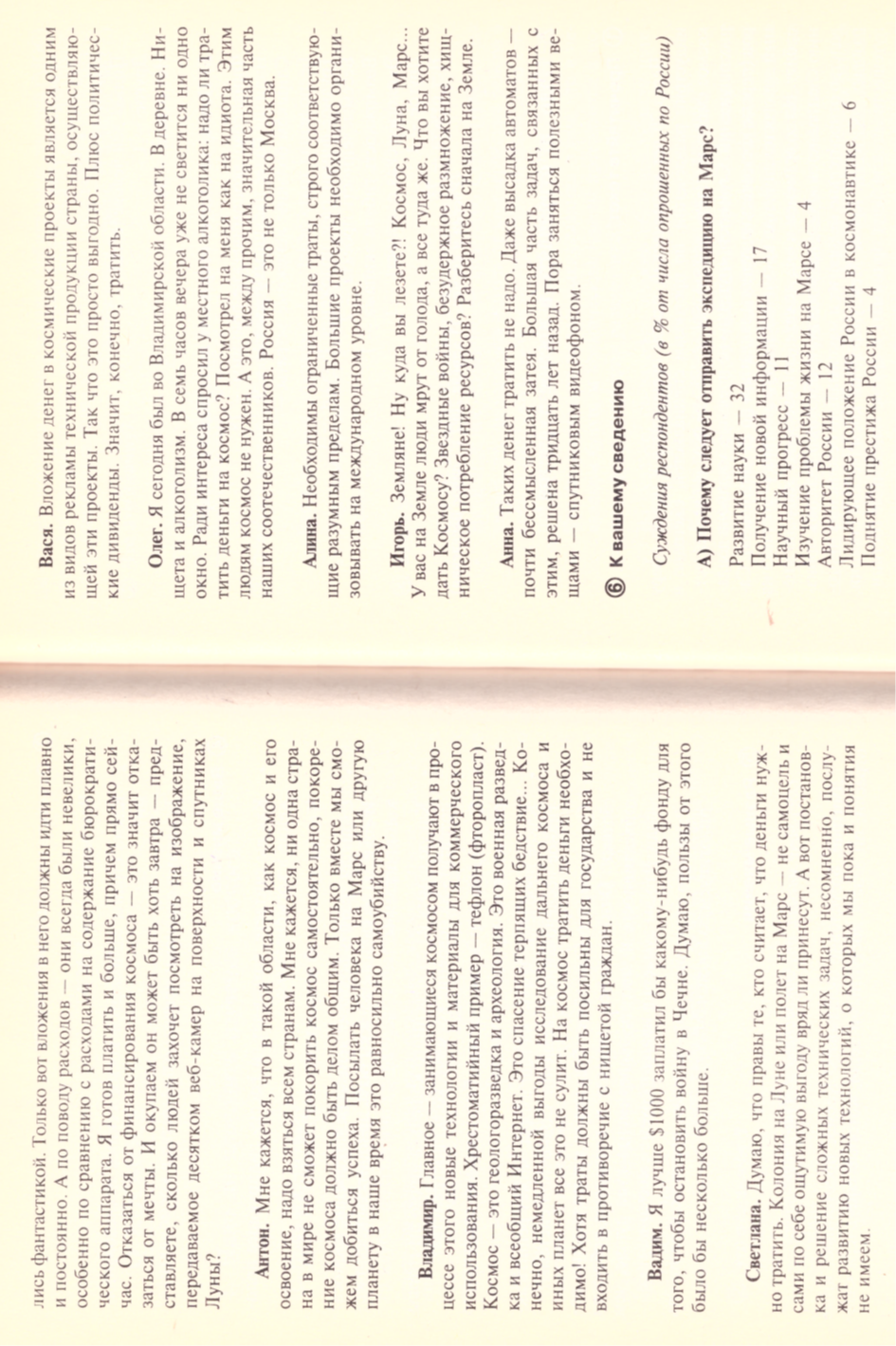 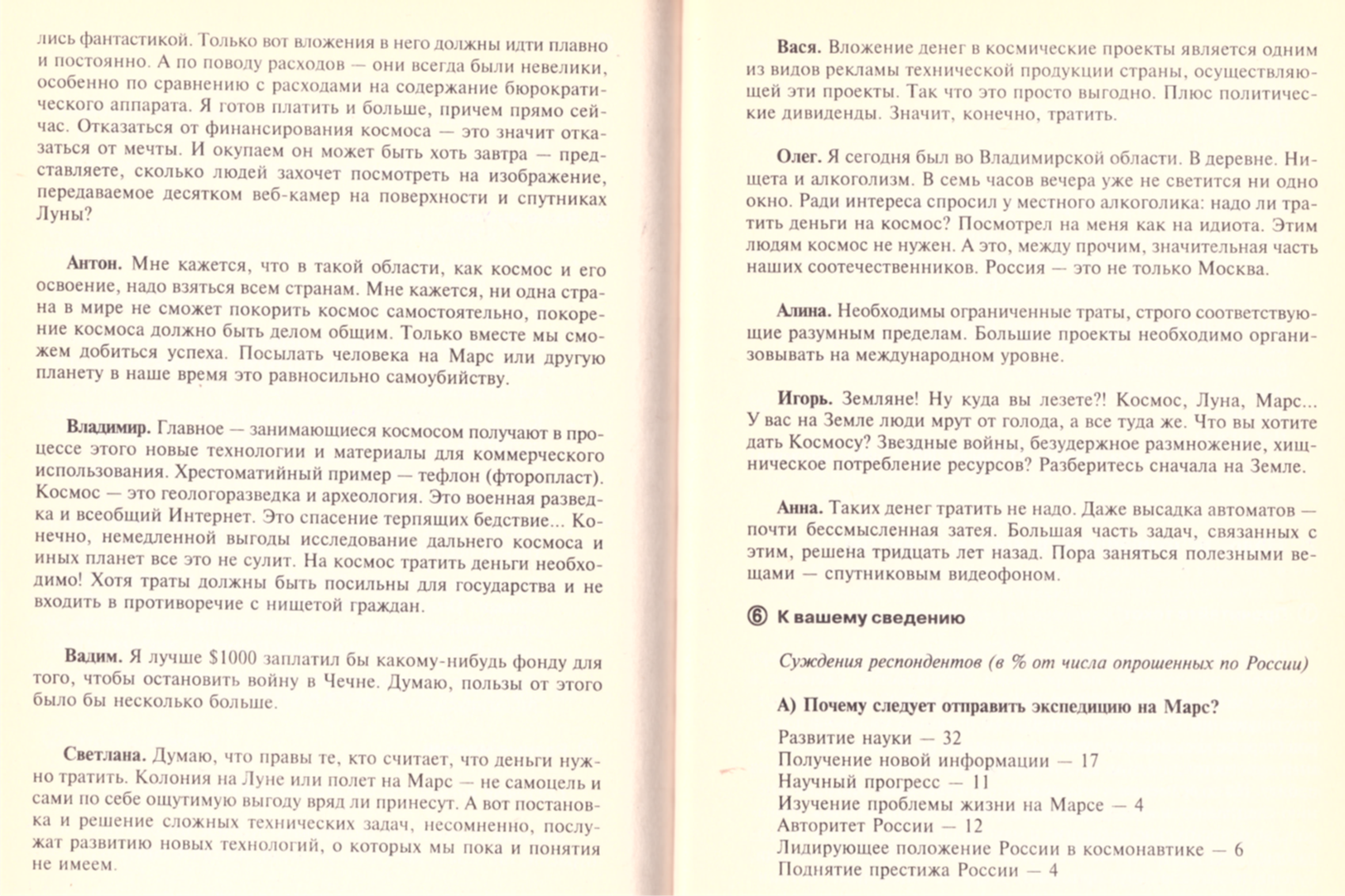 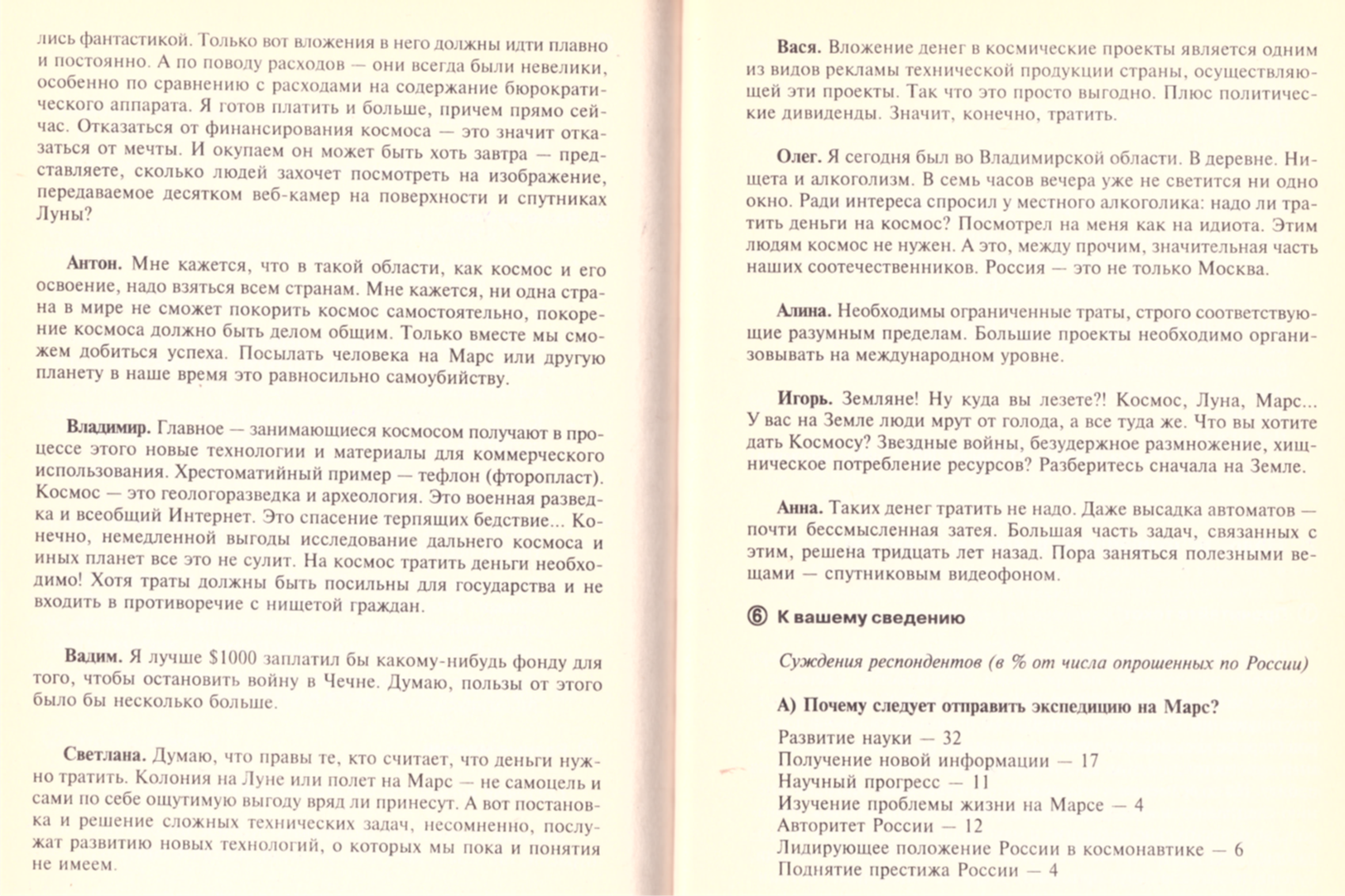 Вертулин И.К. Верно подмечо, что развитие планеты в последние века молниеносными темпами просто не дает человечеству возможности остановиться и не развиваться никак. Вместе с тем, развитие технологий привело уже к самому страшному последствию, о котором предупреждали великие умы прошлого. Это я имею ввиду угасание тяги к обучению и физическому развитию, желание легкой жизни и утрата ценностей, кровосмешение и разрушение института здоровой семьи. Слава богу это не касается всех))) Поэтому я ничего не вижу плохого в том, что деньги впустую тратятся на освоение того же Марса. А куда их тратить? Это просто бумажки, которые дают все на земле и власть.
По мнению вице-президента РАН, научного руководителя Института медико-биологических проблем РАН Анатолия Григорьева, освоение космического пространства дает уникальные сведения о человеке. «Узнать лучше человека, его резервные возможности, узнать, каким образом он адаптируется к этим необычным условиям. И не только для того, чтобы летать дольше и дальше, но и чтобы понять, как эффективнее ему жить на Земле. Мы хотели бы сделать полезное для многих и многих людей, которые живут на Земле».